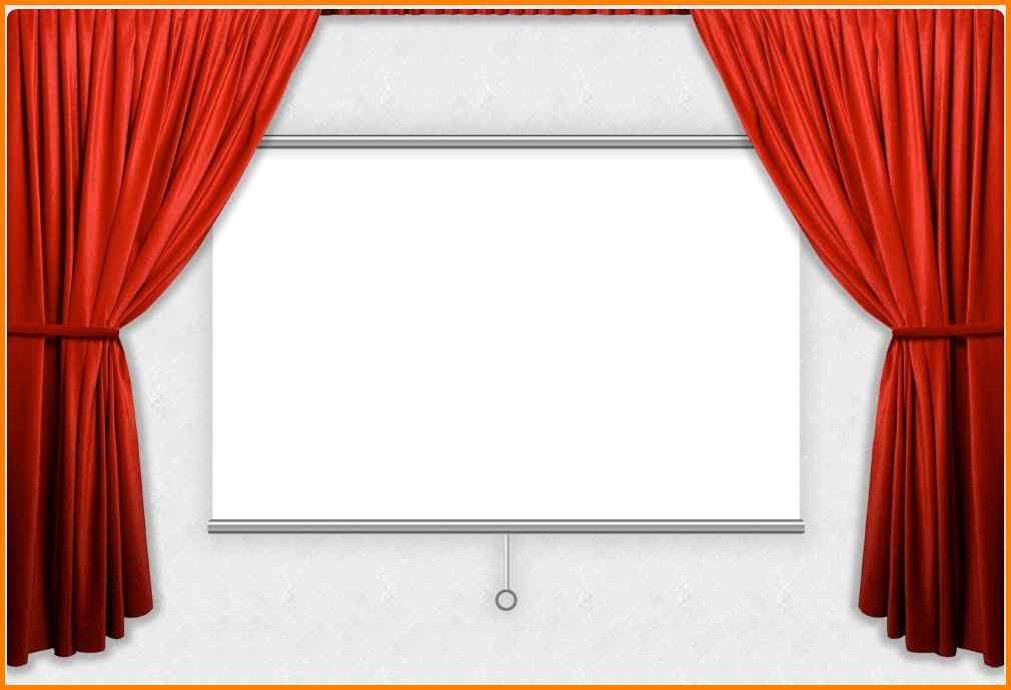 W
M
E
E
L
C
O
Mahia
B.A Hons
M.A (English)
Rahman
Assistant Teacher
English
Silam P.L High School
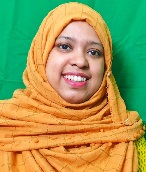 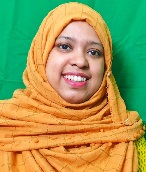 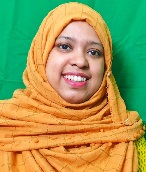 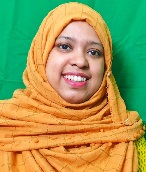 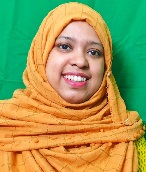 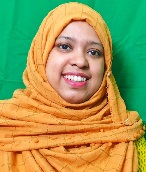 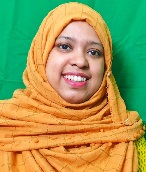 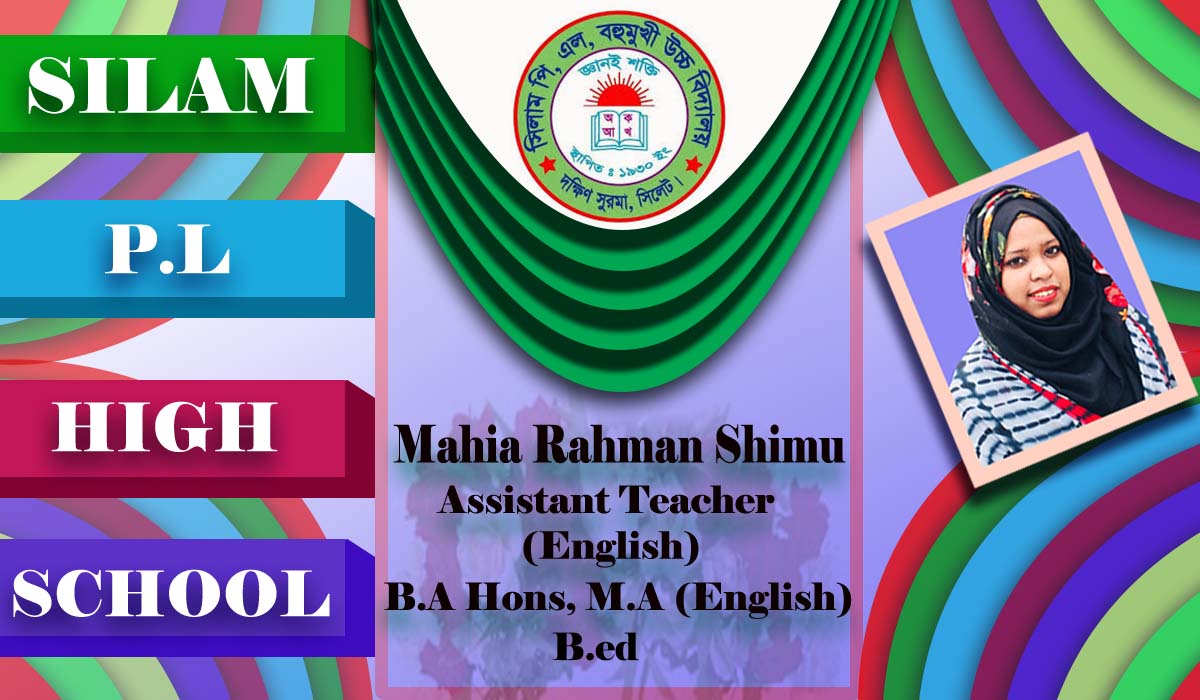 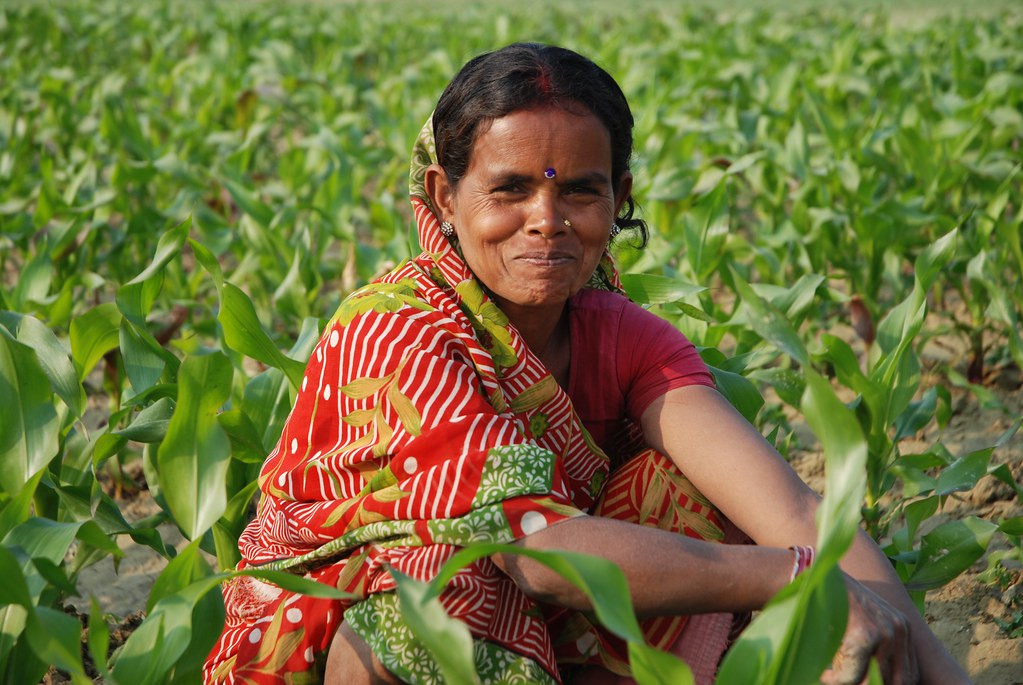 LOOK AT THE PICTURE.TALK ABOUT THE PICTURE.
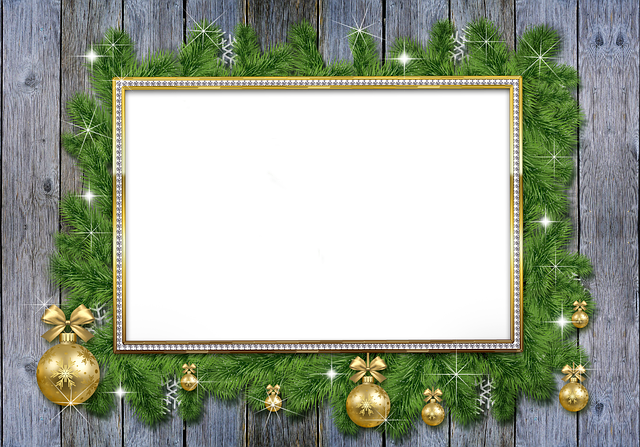 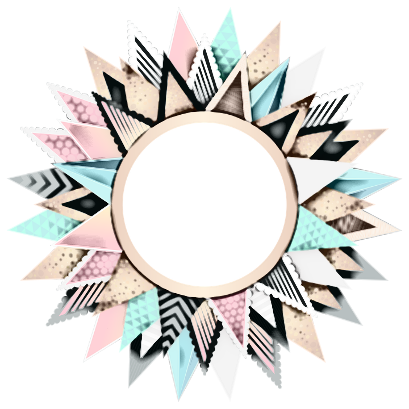 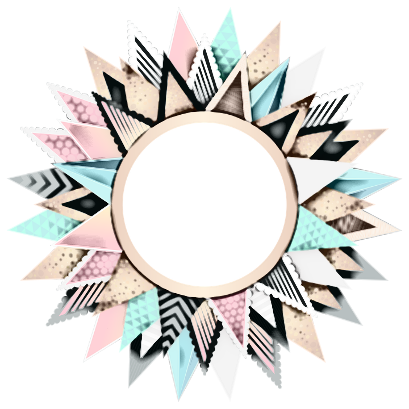 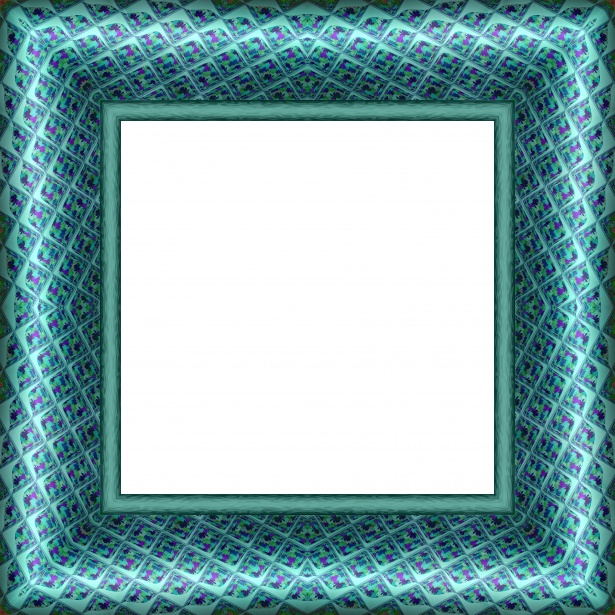 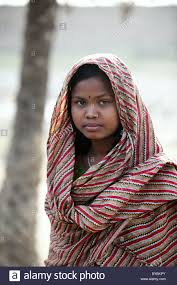 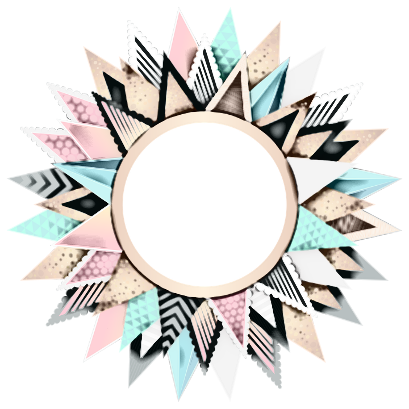 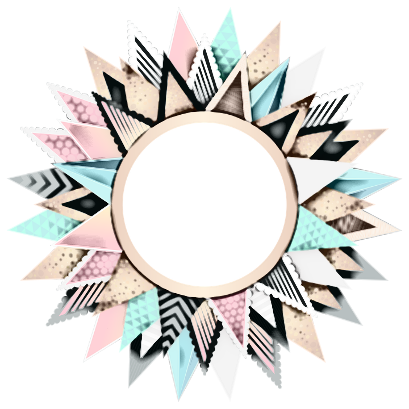 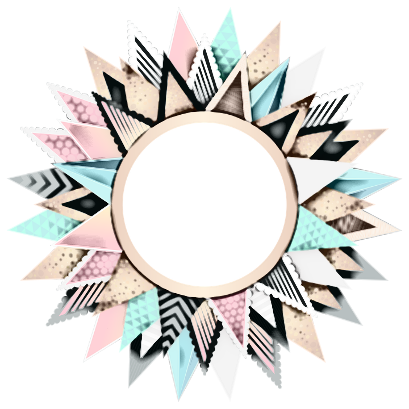 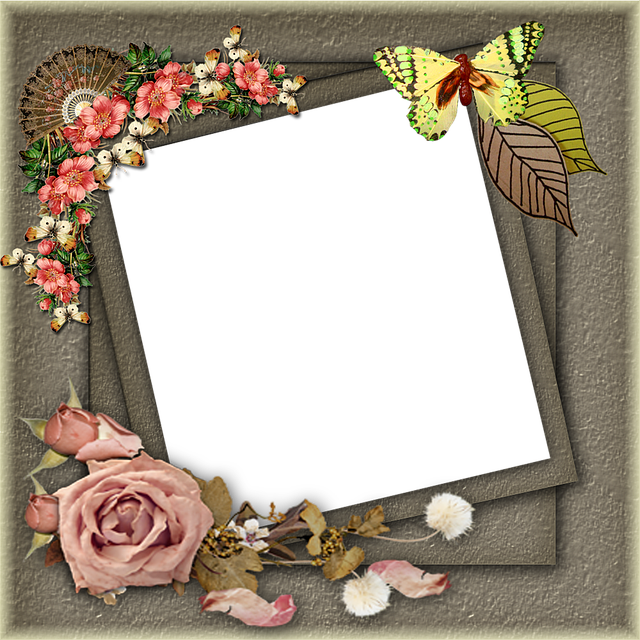 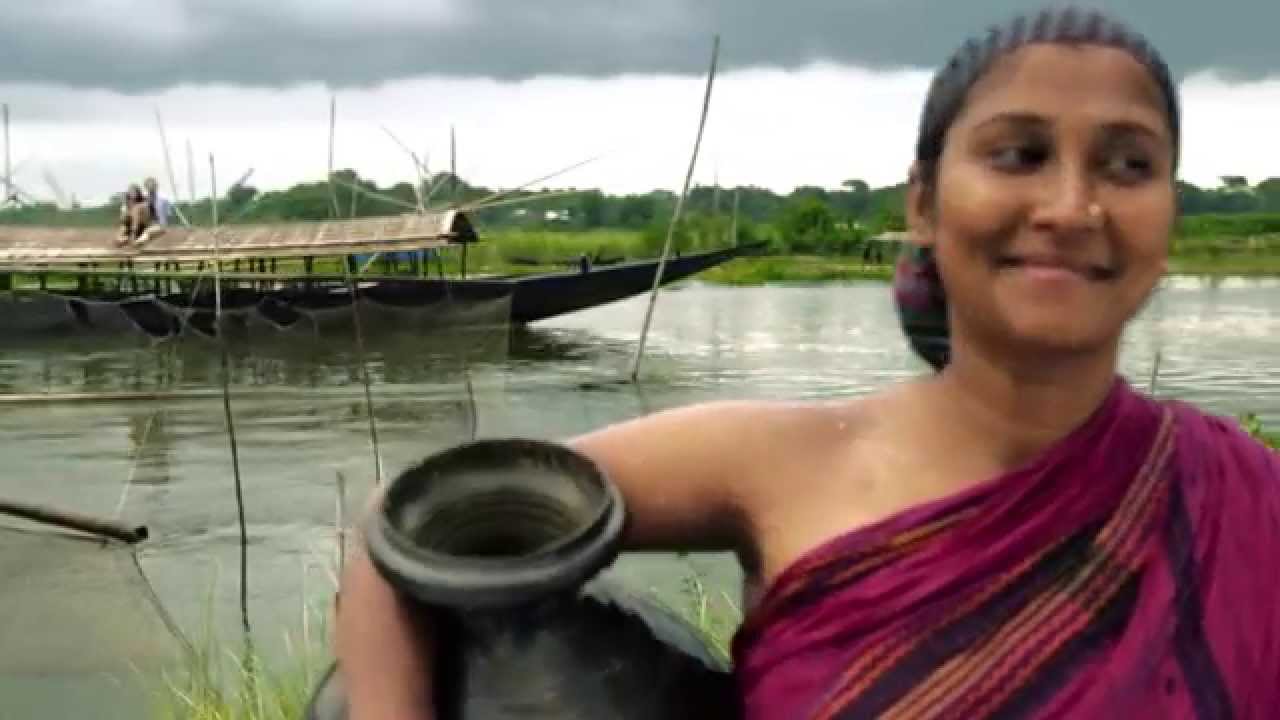 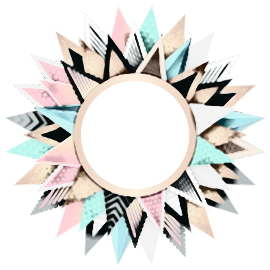 Add a Slide
Ever beautiful shamima
Unit -5
Lesson-3
Title-7
*Read and understand texts through

*Silent reading

*Listen for information
*After we  have studied this unit ,we will be able to
*Ask and answer question
New-word
Out ward
Vow
Disabled
Product
Dignity
True or false. if false give correct answer.
 She has some trainers to train the women of her organization .
 Shamima want’s to become a wealthy person to help others.
 Shamima’s husband destroyed her.
 Shamima promised to stand beside the helpless women .
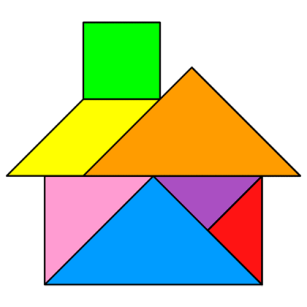 Home-work
Home-work
Find a person in your locality who has succeeded in the face of difficulties and write about her/him
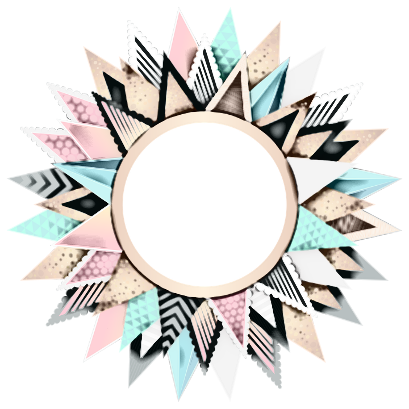 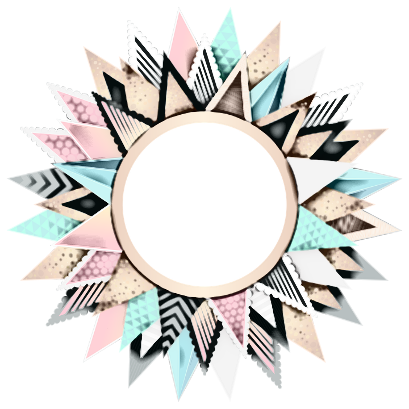 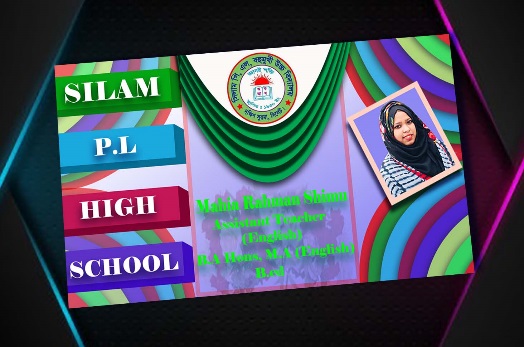